NERACA LAJUR (WORKSHEET)
Pengertian Neraca Lajur
Neraca lajur adalah suatu kertas berkolom-kolom yang dirancang untuk menghimpun semua data akuntansi yang dibutuhkan pada saat perusahaan akan menyusun laporan-laporan keuangan  dengan cara yang sistematis.
Pengertian Neraca Lajur
1. Mencatat transaksi-transaksi dalam jurnal
2. Memposting dari jurnal ke buku besar
3. Menyusun neraca saldo
Dalam akuntansi kita mengenal tiga proses kegiatan akuntansi yaitu:
Kegunaan Neraca Lajur
Neraca lajur merupakan suatu landasan untuk memeriksa dimana rekening buku besar disesuaikan, diseimbangkan dan disusun menurut cara yang sesuai dengan penyusunan rekening dalam laporan keuangan.
Pemakaian neraca lajur juga dapat menunjukkan prosedur yang perlu dilakukan untuk menyusun laporan keuangan telah dilaksanakan seluruhnya.
Neraca lajur berguna untuk memahami arus data informasi dari neraca saldo sampai dengan laporan keuangan termasuk didalamnya adalah jurnal penyesuaian. Disamping itu neraca lajur juga bermanfaat dalam hal kemudahan menemukan kesalahan dalam penyusunan jurnal penyesuaian
Tujuan atau Kegunaan  Pembuatan Neraca Lajur :
Untuk memudahkan penyusunan laporan keuangan
Untuk menggolongkan dan meringkas informasi dari neraca saldo dan data-data penyesuaian sehingga merupakan persiapan sebelum disusun laporan keuangan yang formal
Untuk memudahkan kesalahan yang mungkin dilakukan dalam pembuatan jurnal penyesuaian.
PENYUSUNAN NERACA LAJUR
Neraca Lajur disusun dengan memindahkan data-data Neraca Saldo dan Jurnal Penyesuaian..
Neraca lajur haruslah disusun berkolom-kolom dan untuk perusahaan dagang atau jasa biasanya terdiri dari 10 atau 12  kolom
Neraca lajur juga harus dilengkapi informasi mengenai nama perusahaan, neraca lajur dan periode pembuatan neraca lajur, yang diletakkan di bagian atas tengah
BENTUK  NERACA LAJUR
Bentuk neraca lajur ada 2 (dua) yaitu :

Neraca lajur 10 kolom dan 
Neraca lajur 12 kolom. Neraca lajur 12 kolom merupakan neraca lajur yang lengkap.
Contoh Neraca Lajur 10 Kolom
PT. Kembang AirNERACA LAJURPeriode 1 Januari – 31 Desember 2010
1/2
3/4
5/6
7/8
9/10
Menyiapkan Neraca Lajur
Langkah-langkah membuat Neraca Lajur

Nama perusahaan, Neraca Lajur dan Periode penyusunan ditulis di tengah atas. 
Mengisi kolom keterangan untuk nama akun-akun.
Menyiapkan neraca saldo pada kertas kerja
Menyiapkan penyesuaian dalam kolom penyesuaian
5. Memasukkan saldo-saldo yang telah disesuaikan dalam kolom neraca saldo setelah penyesuaian
6. Berdasarkan angka dari neraca saldo setelah disesuaikan (kolom 5 dan 6) dipilih akun pendapatan dan beban dan dimasukkan ke kolom laporan laba rugi yaitu kolom ke 7 debit dan kolom 8 kredit. Kolom ke 7 dijumlah dan juga kolom 8, jika kolom 8 lebih besar dari pada kolom 7 maka laba, angka selisih dimasukkan pada kolom 7 dan sebaliknya.
Masih berdasarkan angka dari kolom neraca saldo setelah disesuaikan, maka dipilih akun modal, laba (kolom ke 7) atau rugi (kolom 8) dan prive dimasukkan ke kolom perubahan modal yaitu kolom 9 debit dan kolom 10 kredit. Pada perusahaan yang mengalami laba, maka angka laba dari kolom 7 dimasukkan ke kolom 10, jika rugi dari angka kolom 8 dimasukkan ke kolom 9. Kolom 8 dijumlahkan dan juga kolom 9, selisih yang terjadi merupakan modal akhir yang dimasukkan ke kolom 9
Contoh Soal :
Informasi tambahan:
Tarif premi asuransi adalah Rp. 400.000,- per bulan. 
Perlengkapan yang tersisa di gudang pada tanggal 31 Maret 2006, Rp. 2.000.000,-.
Penyusutan peralatan per bulan Rp. 1.800.000,-.
Bunga yang masih harus dibayar atas utang wesel per 31 Maret 2006 adalah Rp. 1.000.000,-.
Pertanyaan:
Buatlah neraca lajur.

Buatlah laporan keuangan.
Jawaban :
Buat Jurnal  Penyesuaian:
Beban asuransi				400
		Asuransi dibayar dimuka			400

Beban Perlengkapan				600
		Perlengkapan				600

Depresiasi Peralatan				1.800
		Peralatan					1.800

Beban Bunga					1.000
		Hutang Bunga				1.000
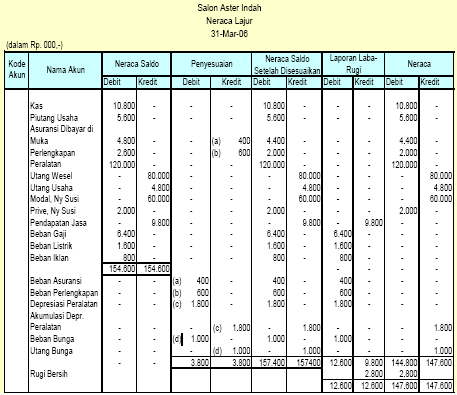